Recognizing and Responding to Child Abuse
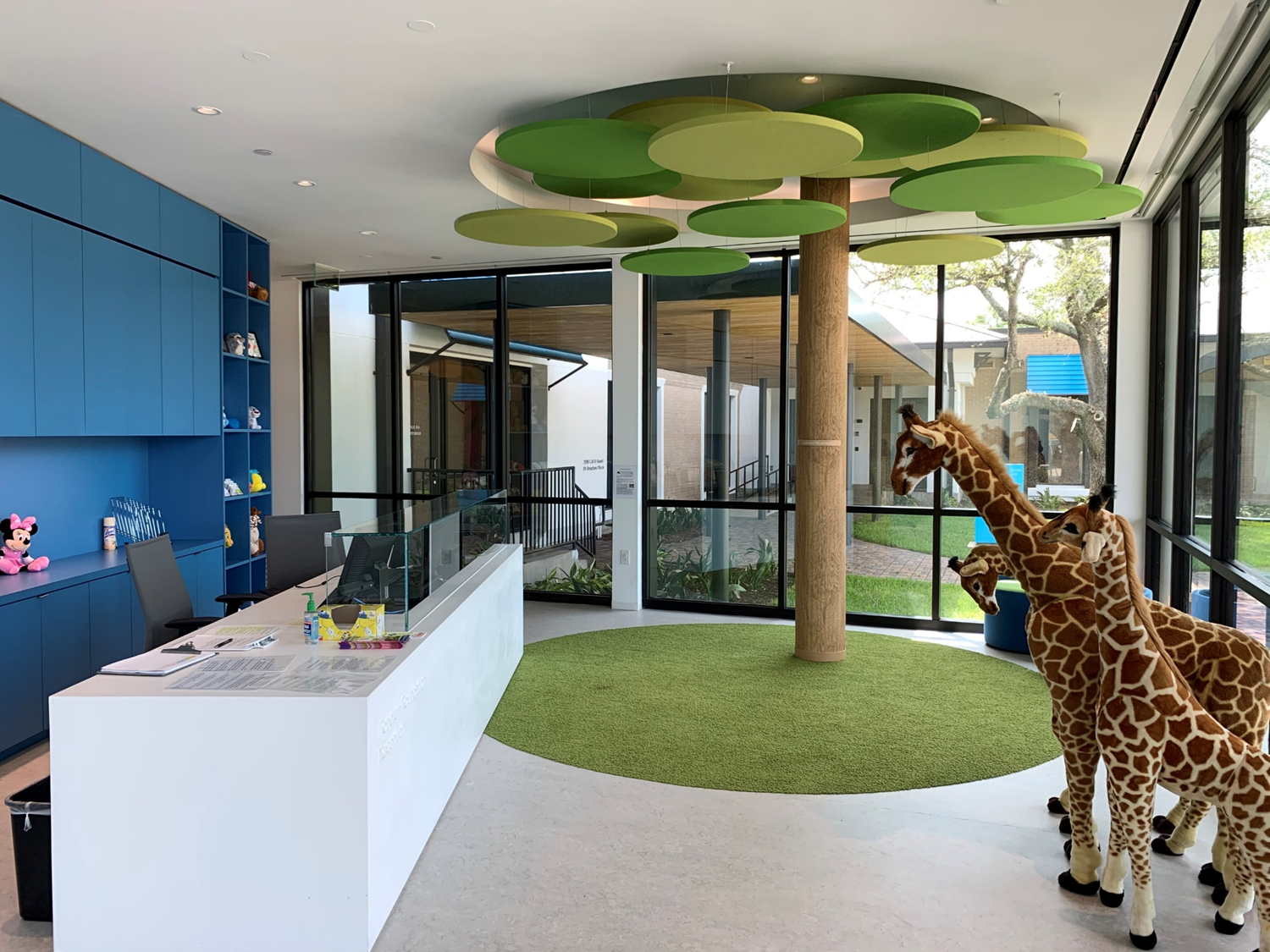 Who we are
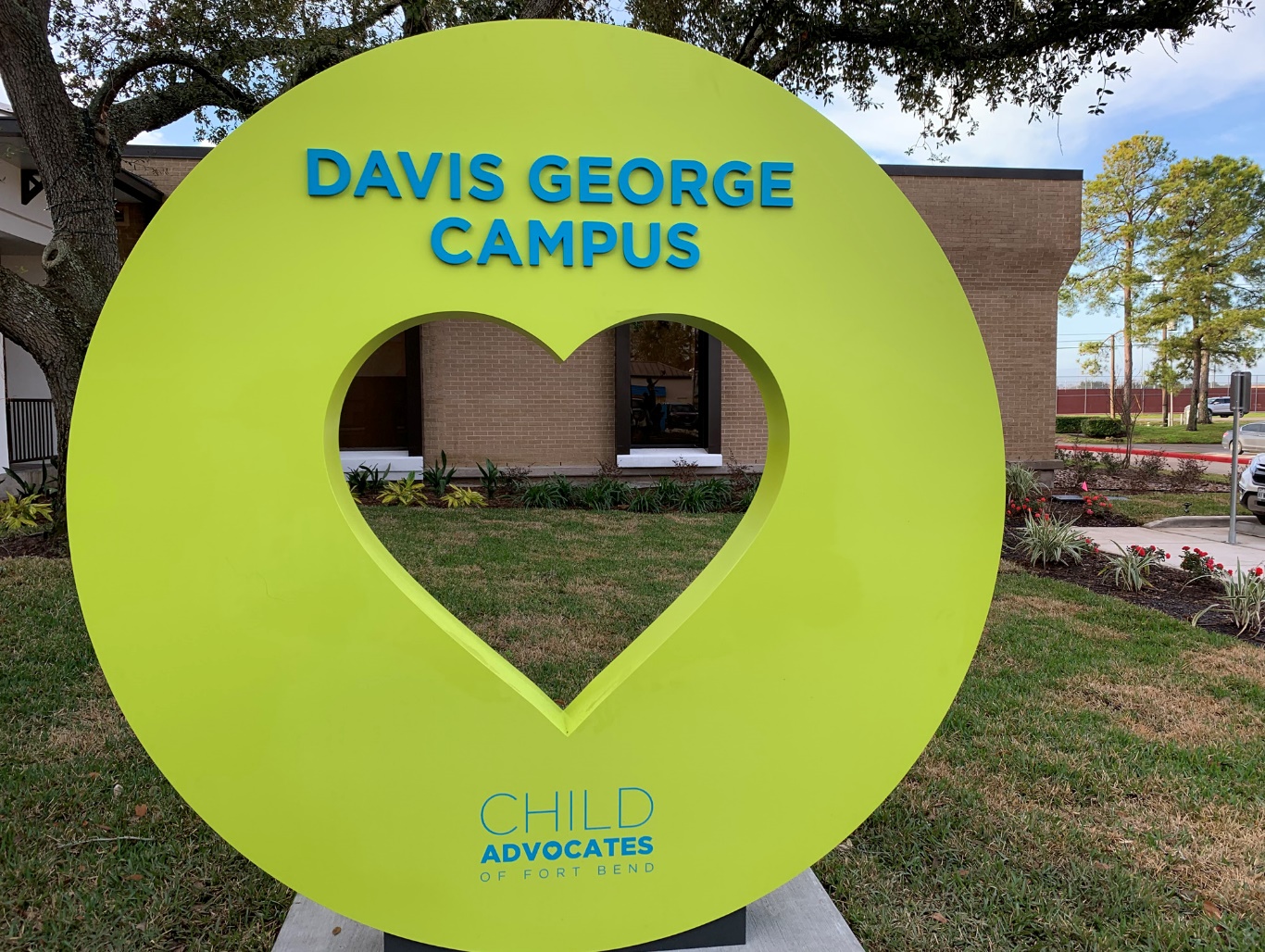 [Speaker Notes: CAC
Lessen the trauma to abused children going through legal systems.
Offers forensic interviews, therapy services, criminal court advocacy, and referrals for medical exams. 
Facilitates Coordination between DFPS, Law Enforcement and District Attorney’s Office.
All services are free. 
Children treated in the CAC are given school excuses during treatment. Please respect confidentiality of those students. 

CASA
CASA advocates for children’s “best interests” in the foster care system by recruiting, training and deploying community advocates called Guardians ad Litem or CASA Volunteers to provide a voice for children in the courts.
Provides specialized support to all foster youth who are removed from Fort Bend County through programs to fit the child’s development needs and considerations for education, medical, emotional and mental health needs. 
Works with Biological families, foster or kinship families, county attorneys, and other support services involved with the child or family. 
Often collaborates with schools for educational advocacy. CASA volunteers may visit children on campus and may have access to educational records of the student or students they are assigned to as advocates. 
Utilizes]
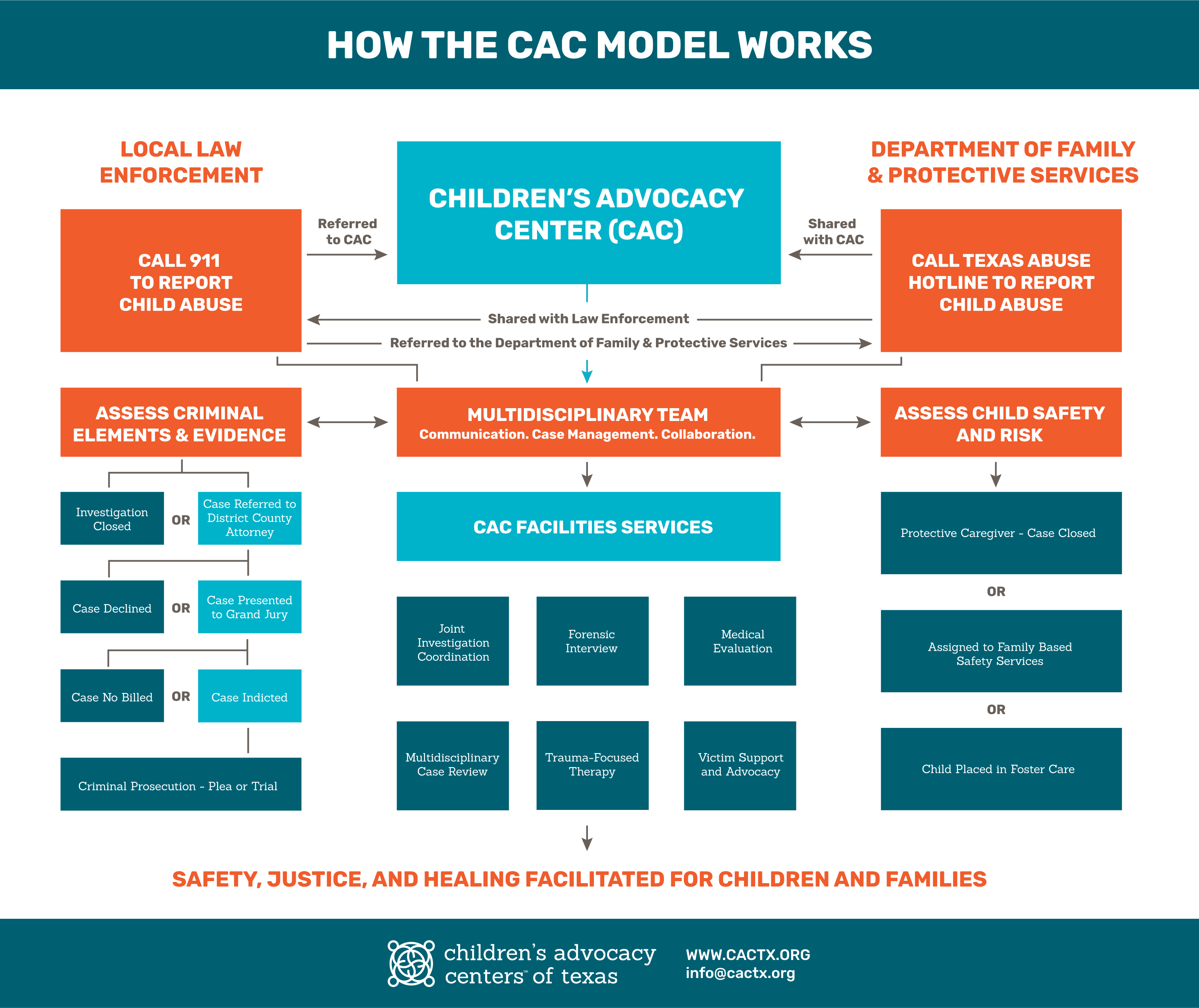 A look at our area
Updated 2021
[Speaker Notes: 30-50% increase in domestic violence reports in our region during COVID-19.
We saw more severe cases of physical abuse. 

5,360 reports were reviewed in our CAC for possible interviews resulting in 2458 meeting criteria for an interview. This is up 53% from 2019. 

3,524 children and families were served in our CASA and CAC programs in 2020.]
Poll questions
To join the poll go to: 
slido.com 
enter code #406043
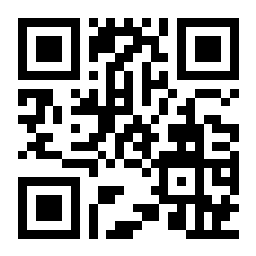 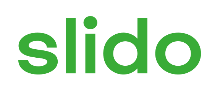 Which topic would you like more in depth information on?
ⓘ Start presenting to display the poll results on this slide.
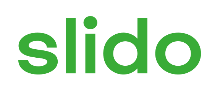 What are some of the signs that children showed that caused you to make a CPS report?
ⓘ Start presenting to display the poll results on this slide.
Child Abuse Facts
[Speaker Notes: Neglect is the most common form of abuse according to Child Trends for FY 2019 both in Texas and across the nation.  This is reflective in the number of children served in our CASA program where 65% of the children served are primarily a result of neglect. 

Many types of abuse overlap with each other which means that when we see one type of abuse, we need also be looking for other types of abuse. 

Domestic violence is a risk factor for child abuse. Rates of domestic violence co-occur from 30% to 60% 

The Children’s Advocacy Center sees children who have experienced sexual abuse,  serious physical abuse, or witness of violent crimes
66% of their cases are for sexual abuse 22% are for physical abuse and 7% are witness to violent crime.]
Child Abuse Facts
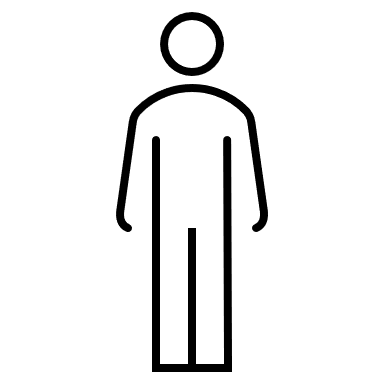 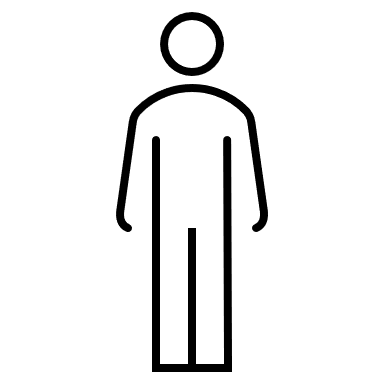 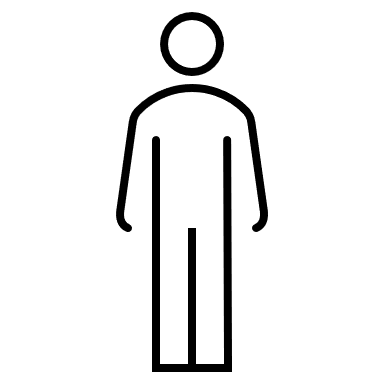 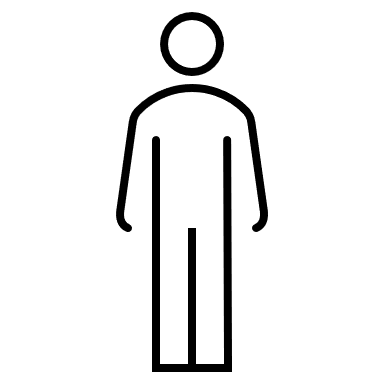 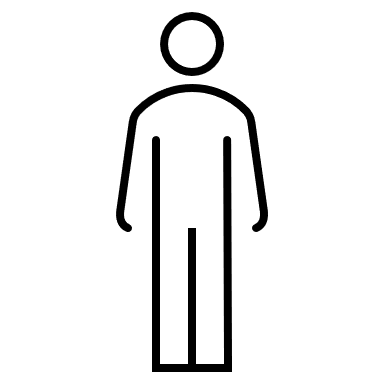 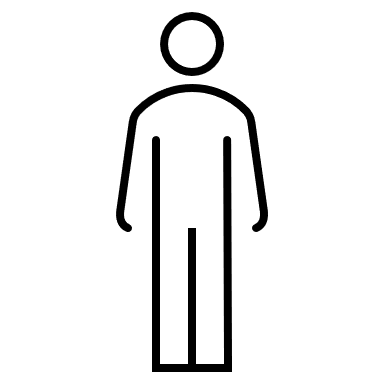 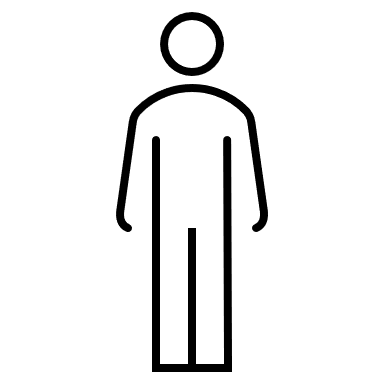 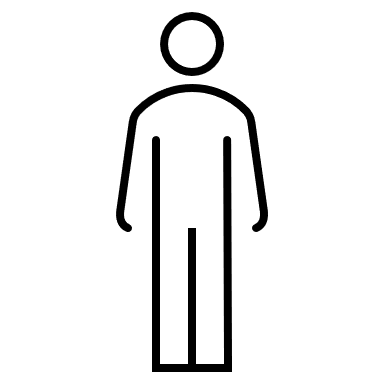 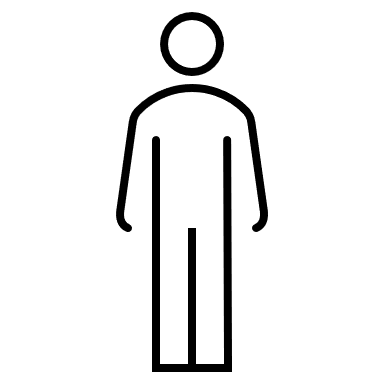 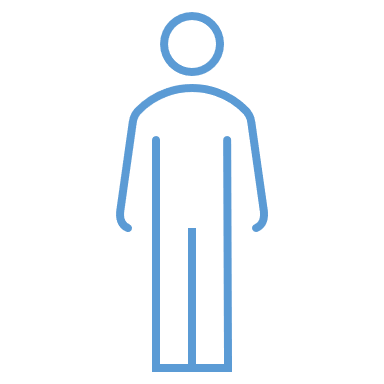 [Speaker Notes: 1 in 10 children will experience sexual abuse before their 18th birthday. 
40 % of sexually abused children will be revictimized in their lifetime. 
98% of children are abused by someone they know]
Child Abuse Facts
[Speaker Notes: Nearly 70% of all reported sexual assaults (including assaults on adults) occur to children ages 17 and under (Snyder, 2000) (NCVS, 2002) 

Youths have higher rates of sexual assault victimization than adults. In 2000, the sexual assault victimization rate for youths 12 to 17 was 2.3 times higher than for adults (U.S. Dept. of Justice, Bureau of Justice Statistics, 2000).]
Children with Disabilities
[Speaker Notes: More at risk: 
Greater dependence on caregivers
More likely to be in one-on-one situations if they have physical needs
Can be more isolated if social situations present challenges for their needs
Signs
Children who are not getting proper care and dependent on others are in a more serious situation than those who can do for themselves
These children may have verbal challenges that make it very difficult to disclose
Signs may be dismissed as part of their diagnosis

Making a report 
Be specific and clear about behavioral changes and if you think this is abuse related
Give information about the child’s diagnosis 
Include information about who is caring for the child]
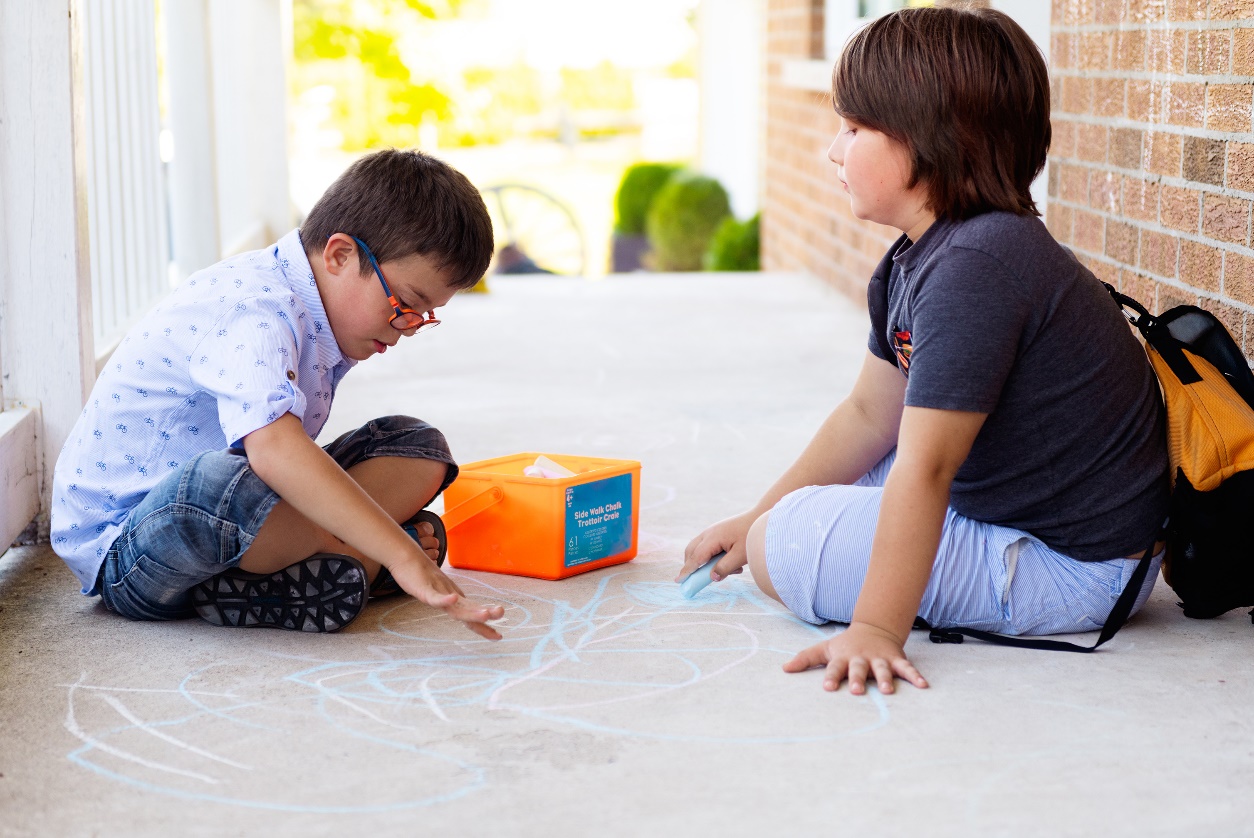 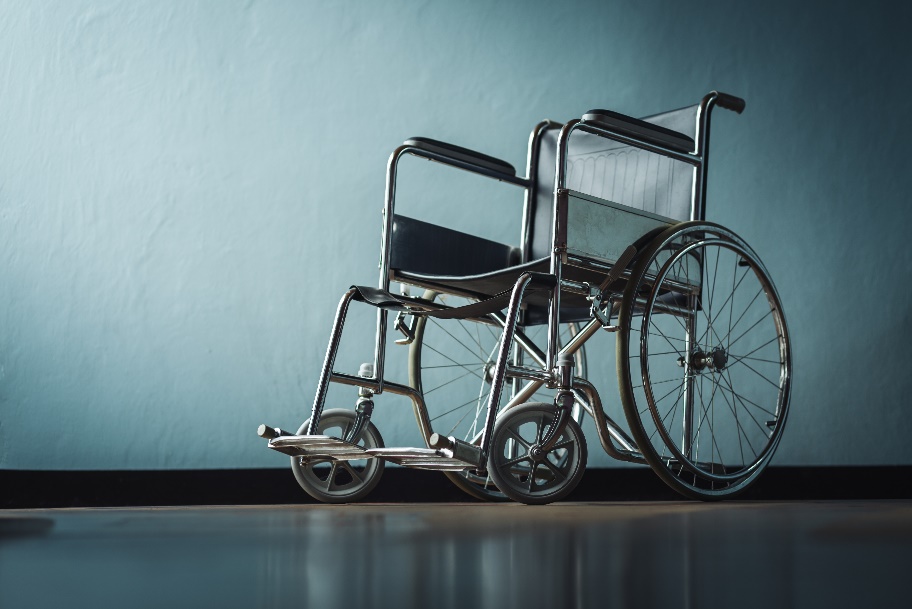 Types of Neglect
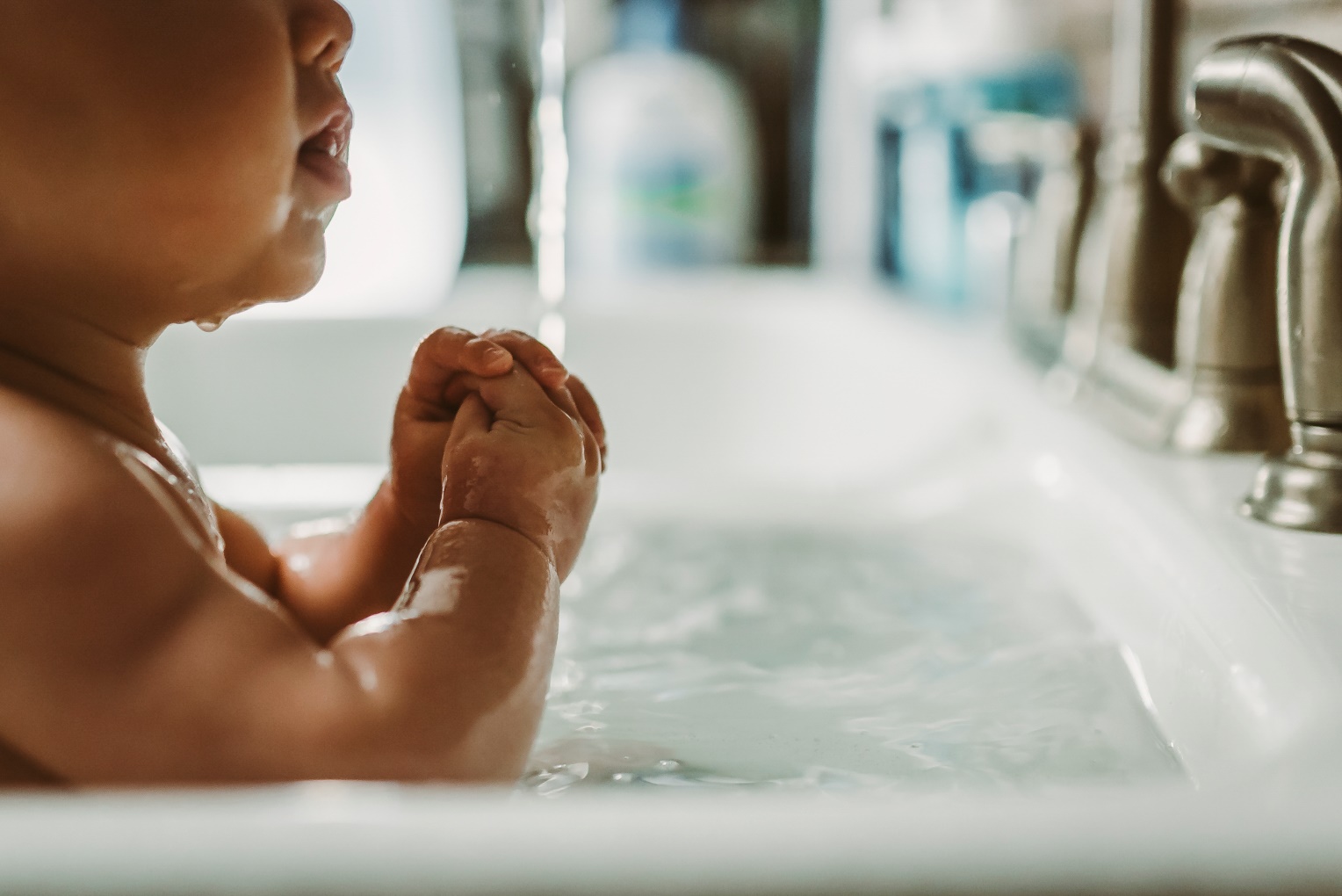 [Speaker Notes: Physical Neglect: 

Failure to provide a child with the necessary food, clothing, and shelter to maintain a healthy life.


Neglectful supervision:

Placing the child in, or failing to remove a child from, a situation that a reasonable person would realize requires judgment or actions beyond the child’s level of maturity, physical condition, or mental abilities.
Results in bodily injury or a substantial risk of immediate harm to the child.
Exposes the child to a substantial risk of harmful sexual conduct.
Exposes the child to sexual abuse committed against another child.

Medical 
Failure to seek, obtain, or administer medical treatment that could result in substantial harm.]
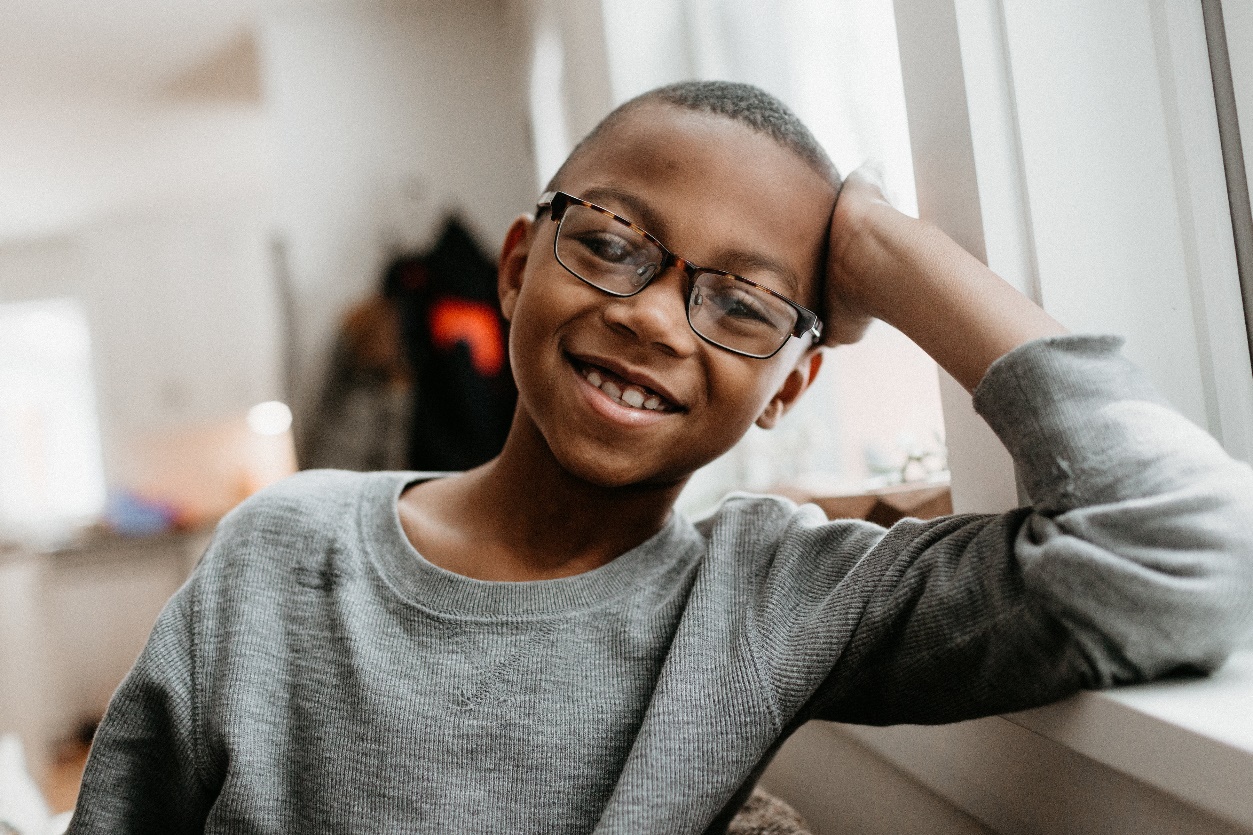 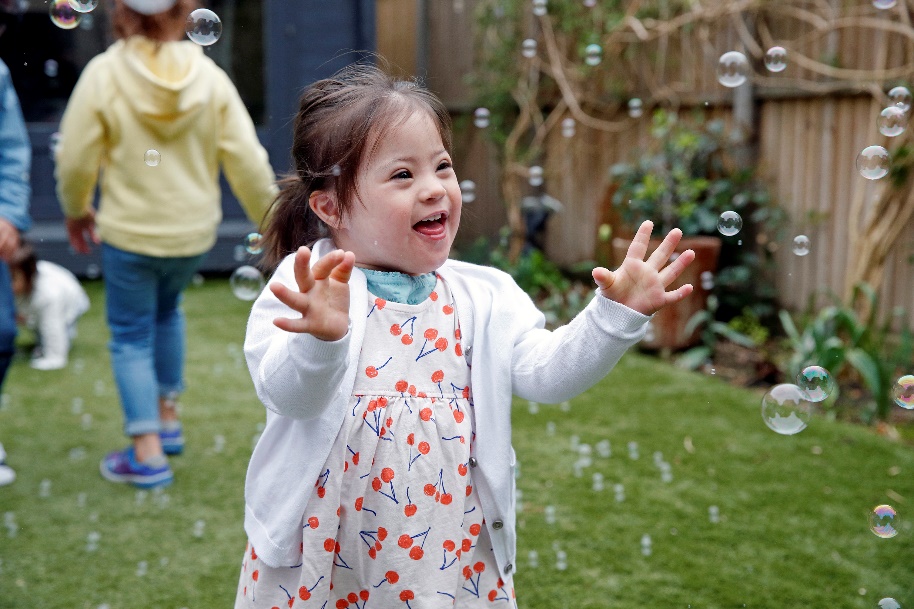 Signs of Neglect
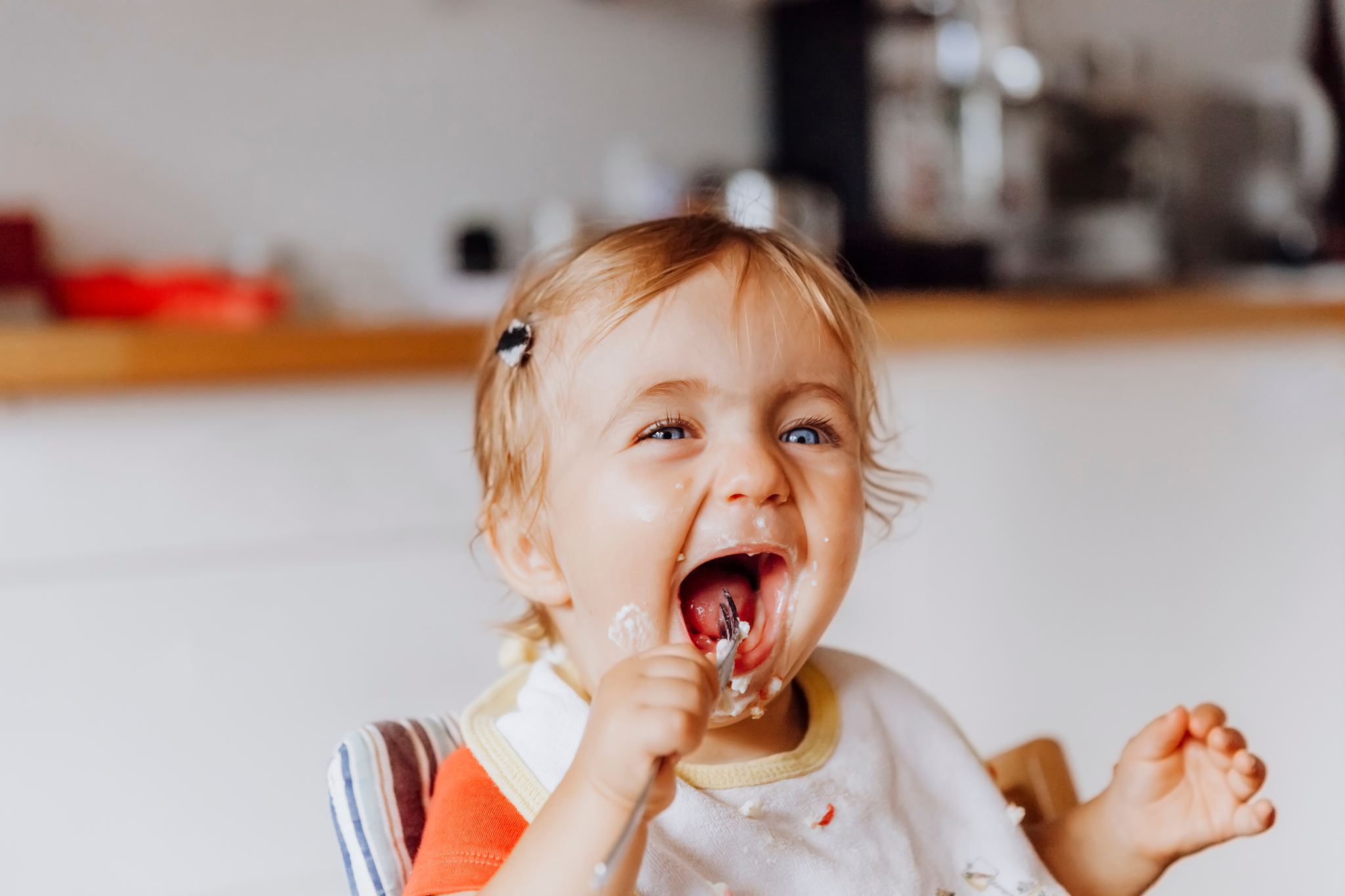 [Speaker Notes: Signs of Neglect: 
Obvious malnourishment
Lack of personal cleanliness
Torn or dirty clothing
Stealing or begging for food
Child unattended for long periods of time
Need for glasses, dental care, or other medical attention
Frequent tardiness or absence from school]
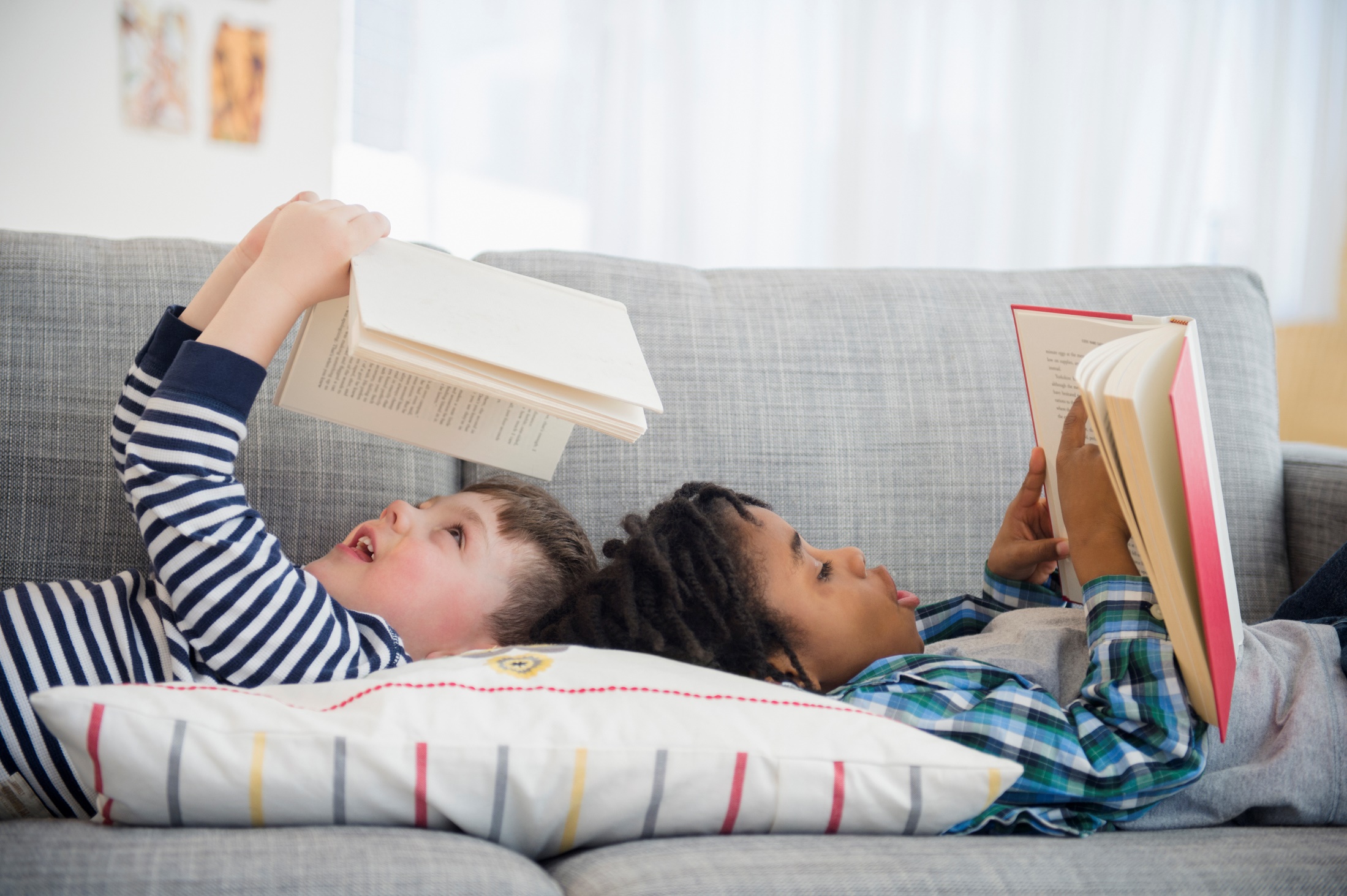 Physical Abuse
Deliberate actions resulting in injuries to a child or genuine threats of such actions or concerns about physical injuries of an unexplained or suspicious nature.
[Speaker Notes: Definition: Deliberate actions resulting in injuries to a child or genuine threats of such actions or concerns about physical injuries of an unexplained or suspicious nature. (DFPS, 2021)  

Signs of Physical Abuse: 
Frequent injuries such as bruises, cuts, black eyes, or burns without adequate explanations
Frequent complaints of pain without obvious injury
Burns or bruises in unusual patterns that may indicate the use of an instrument or human bite; cigarette burns on any part of the body
Lack of reaction to pain
Aggressive, disruptive, and destructive behavior
Passive, withdrawn, and emotionless behavior
Fear of going home or seeing parents
Injuries that appear after a child has not been seen for several days
Unreasonable clothing that may hide injuries to arms or legs]
Physical Abuse cont.
[Speaker Notes: Definition: Deliberate actions resulting in injuries to a child or genuine threats of such actions or concerns about physical injuries of an unexplained or suspicious nature. (DFPS, 2021)  

Signs of Physical Abuse: 
Frequent injuries such as bruises, cuts, black eyes, or burns without adequate explanations
Frequent complaints of pain without obvious injury
Burns or bruises in unusual patterns that may indicate the use of an instrument or human bite; cigarette burns on any part of the body
Lack of reaction to pain
Aggressive, disruptive, and destructive behavior
Passive, withdrawn, and emotionless behavior
Fear of going home or seeing parents
Injuries that appear after a child has not been seen for several days
Unreasonable clothing that may hide injuries to arms or legs]
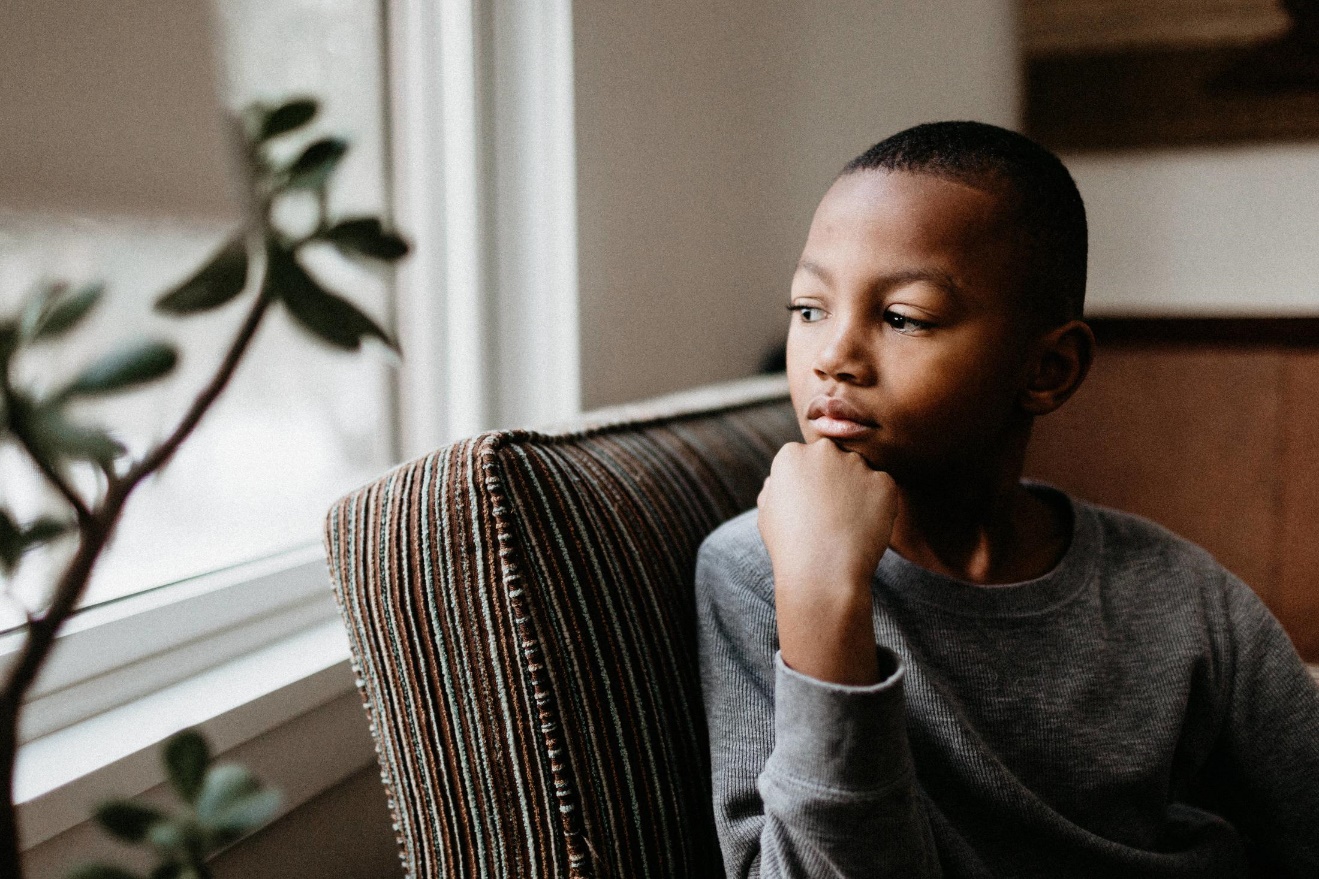 Emotional Abuse
An emotional or mental injury caused by the parent or caregiver that results in an observable effect on the child.
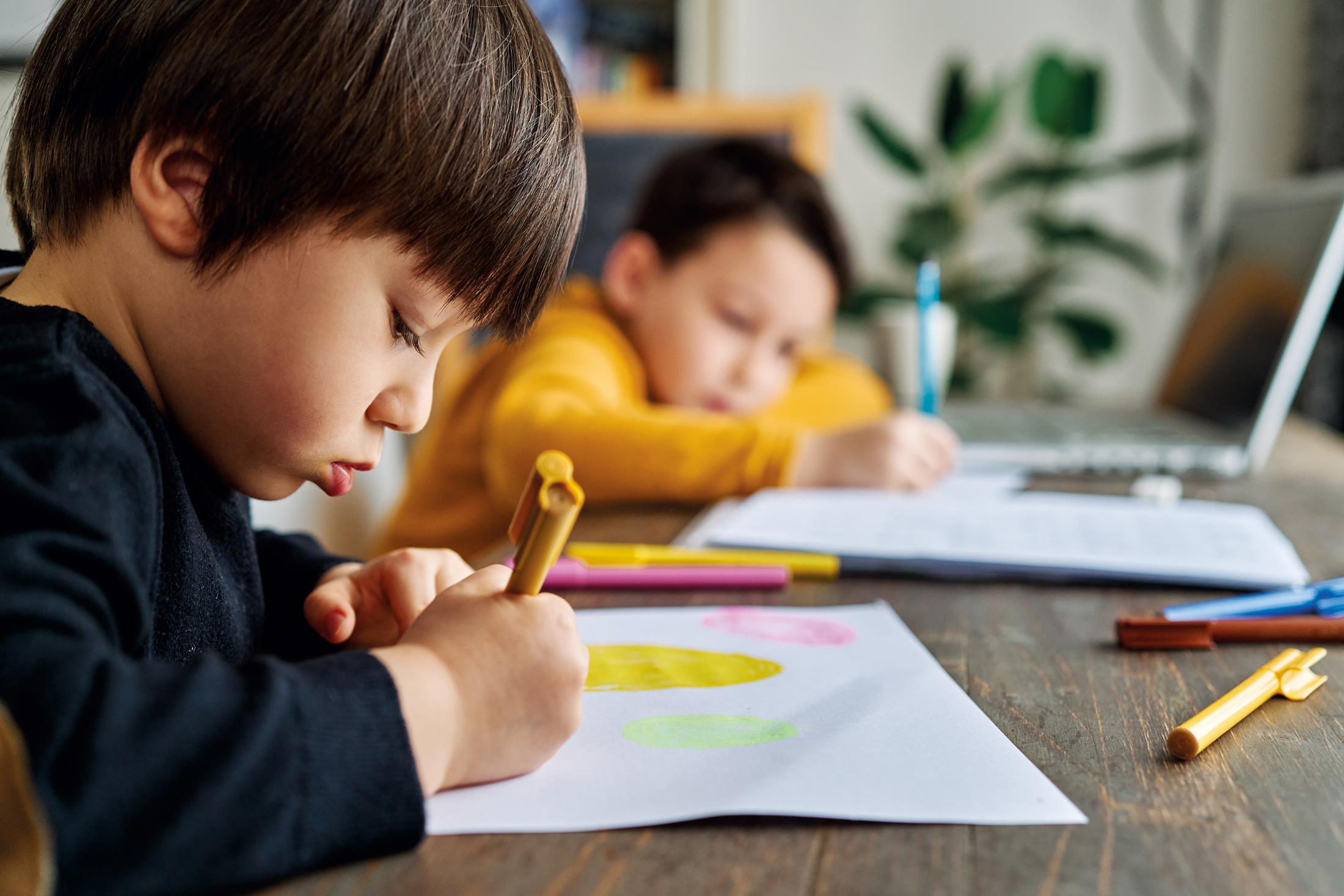 [Speaker Notes: Verbal/actions comments by adults that cause emotional distress to child
Comments/actions leading to intense impact on child’s self-esteem
Must be a repeated pattern]
Emotional Abuse
[Speaker Notes: Signs of Emotional Abuse: 
Over compliance
Low self-esteem
Severe depression, anxiety, or aggression
Difficulty making friends or doing things with other children
Lagging in physical, emotional, and intellectual development
Caregiver who belittles the child, withholds love, and seems unconcerned about the child’s problems]
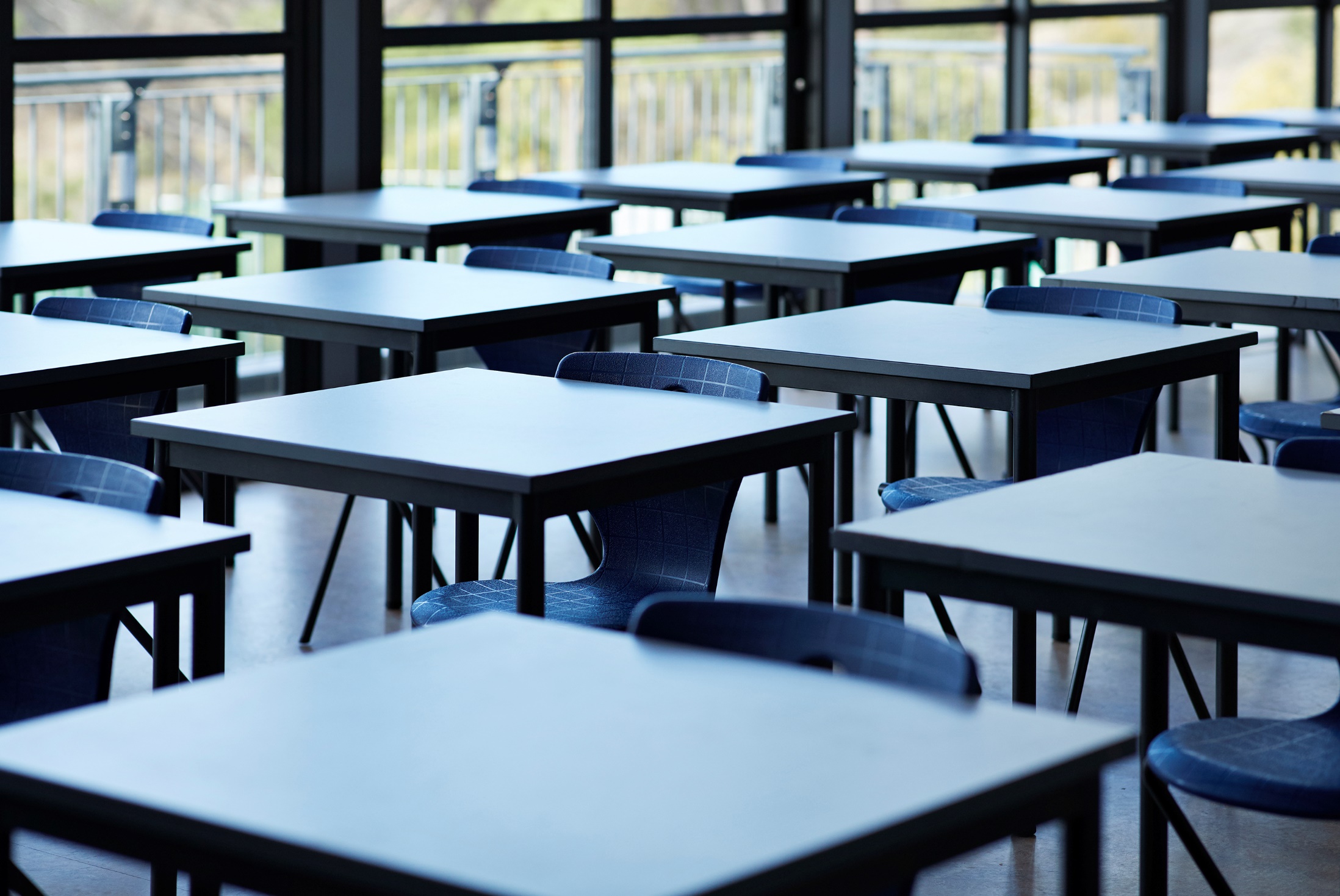 Sexual Abuse
Any sexual act between an adult and a minor, or between two minors, when one exerts power over the other.
[Speaker Notes: It may include forcing, coercing, or persuading a child to engage in any type of sexual act.


 It also includes non-contact acts such as exhibitionism, exposure to pornography, voyeurism, communicating in a sexual manner, and commercial sexual exploitation.]
Sexual Abuse
[Speaker Notes: Physical signs:
Persistent or recurring pain during urination or bowel movements
Wetting or soiling accidents unrelated to toilet training
Sexually transmitted diseases
Chronic stomach pain
Headaches

Emotional signs: 
Anxiety and depression
Sleep disturbances, including nightmares or night terrors
Change in eating habits
Unusual fear of certain people or places; reluctance to be alone with a certain person
Changes in mood that could including anger, aggressiveness towards parents, siblings, friends, pets
Rebellion or withdrawal; runaway behavior
Change in attitude towards school or academic performance; lack of interest in friends, sports, or other activities
Unexplained or frequent health problems like headaches or stomach aches]
Sexual Abuse Prevention
[Speaker Notes: Sexual abuse most often occurs in private – one on one interactions are high risk areas for abuse. 
 Consider where adults and students may be alone together, or students alone with other students. 
Are there alternatives to one on one situations? (locker rooms, stairwells, office hours for teachers, restroom breaks, private messaging conversations) 

Boundaries - 
Keep conversations visible to others in person and virtually 
Follow school policies regarding interaction with students
If a student violates a boundary, gently but firmly remind them that boundaries are in place. 
 This is my space and this is your space. 
Let’s get other students involved in this conversation or your parents. 


Red Flags: 
Physical: Tickling, horseplay, hugging, massaging, wrestling, going overboard with affection. 
Emotional: Making a child feel important, cared about or understood, spending too much time with them, choosing favorites, giving gifts, acting possessive, sending excessive or inappropriate texts, sharing personal information to make the child feel like they have a special relationship, promising extra recognition or attention. 
Behavioral: Keeping secrets with child, offering drugs or alcohol, telling inappropriate jokes, showing inappropriate content (sexual explicit content or pornography)]
When a child discloses….
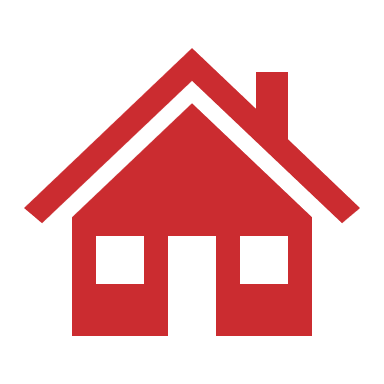 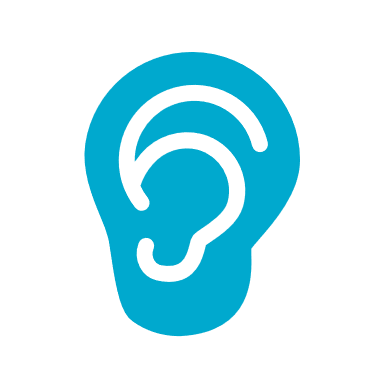 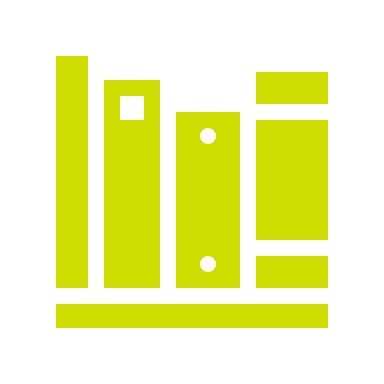 Abuse most often occurs with a known adult
Most abuse cases are reported by school personnel
Children sometimes “test the waters”
[Speaker Notes: Abuse most often occurs in the home of the child or with a perpetrator who is close to the family – For all abuse types 77.5%  of the perpetrators are parents of the victim according to Child Maltreatment findings (2019)  https://www.childwelfare.gov/pubpdfs/canstats.pdf
For sexual abuse the perpetrator is known to the victim in 98% of cases. CACTX, 2021 

Children may “test the waters” by telling pieces of story to gauge reactions
A calm and open demeanor is important. 
Let the child know what is happening is not their fault and telling is very important. 

School personnel are the most common reporters of child abuse. 68.6 % of all reports of alleged abuse are made by professional reporters. 
21% of School personnel 
11% medical personnel 
10% social services staff]
Best Practices for Educators
[Speaker Notes: Disclosure- 

A child tells you that someone has been hurting them or doing something to them that makes them uncomfortable. 
They may not offer a lot of details or may say things that are confusing or contradictory. 
You may ask open ended questions to get enough detail to make a CPS report such as who was involved or what happened. 
Please do not get additional details or ask the child to speak to additional faculty members. 

Sometimes disclosures are unclear so if a child says something that doesn’t make sense or you don’t understand it is ok to ask for more details. Again, being very open ended and limiting questions to only those necessary to make a report]
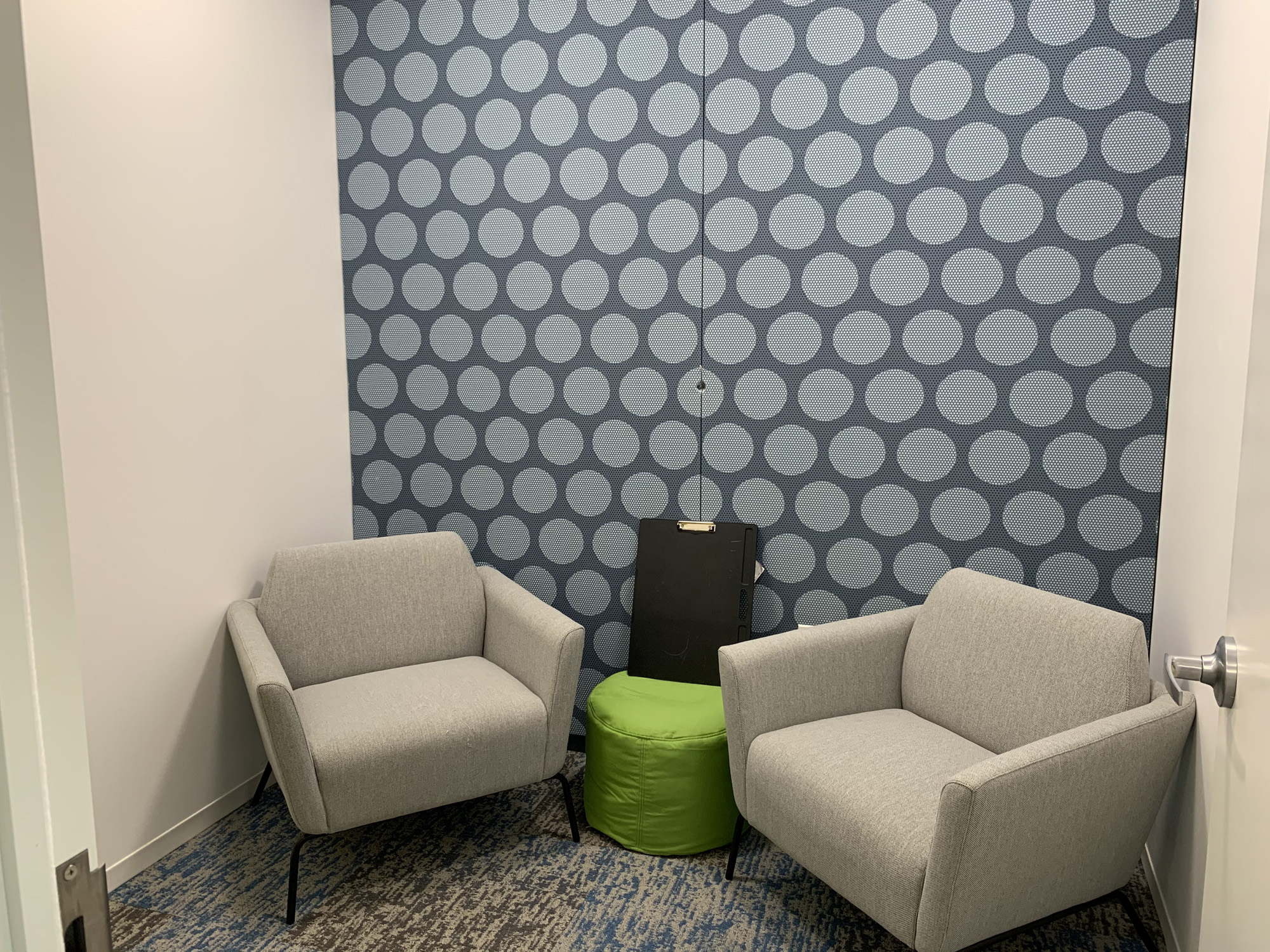 Why is it important for children to tell their story one time?
[Speaker Notes: Allow child to tell story ONE TIME to ONE PERSON
Repeated questioning of child leads to:
Traumatized child
Investigations that are jeopardized because child’s story may “change”
Children who are too tired of talking about it to disclose during a forensic interview
Children who become frightened about consequences of disclosure and may recant
Young children start to realize it is a “big thing”
Person child told should be the reporter on the case]
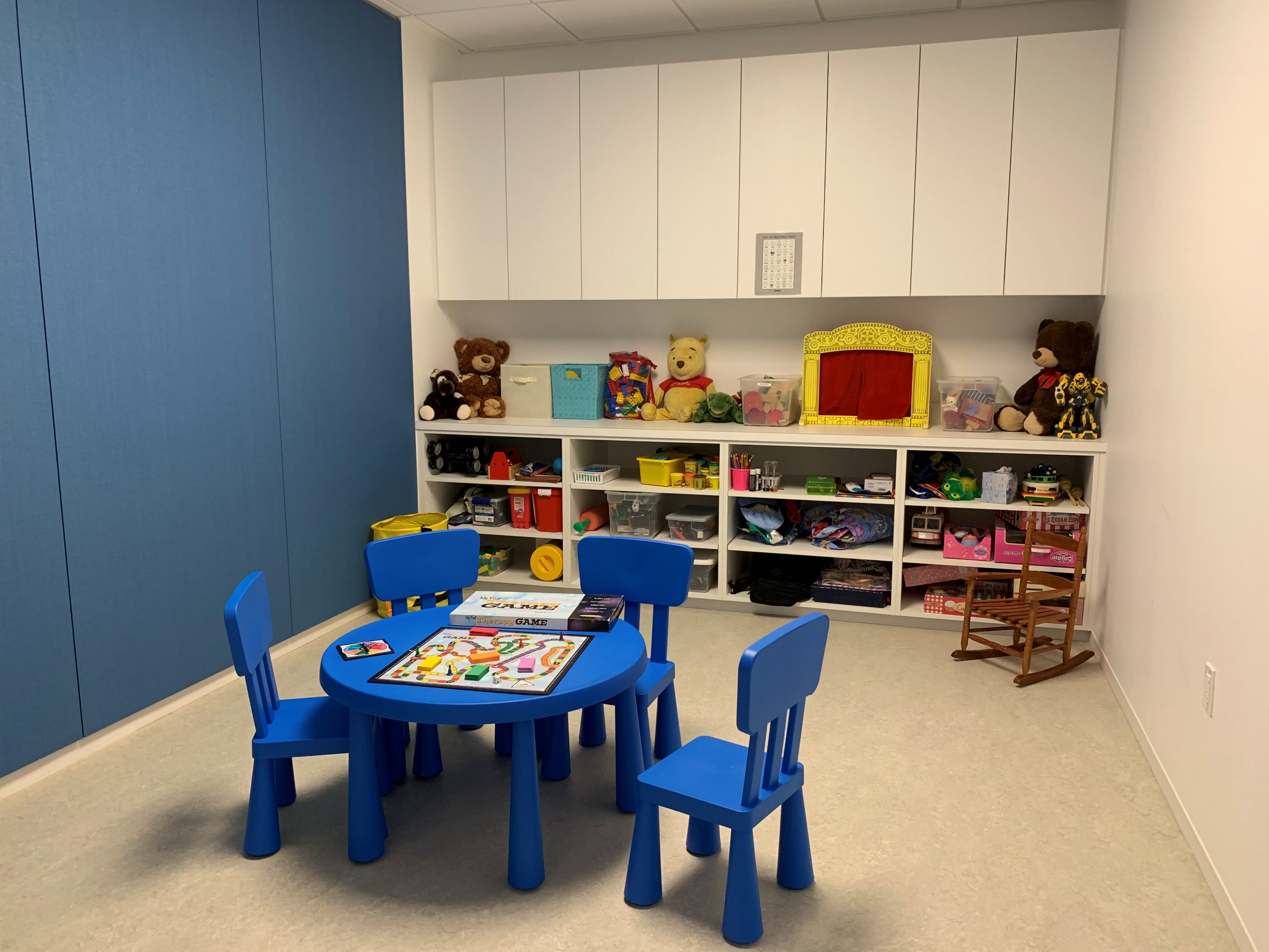 Response to a child who discloses
[Speaker Notes: Do not promise child anything
They may not return to school
They may not go home to parents
Parents may be angry with them
Somebody may get into trouble
Reassure them that they did the right thing by telling
Reassure child that it is okay to go with caseworker
Make sure that CPS has private space available for talking with the children
Document any visible injuries following school protocol.]
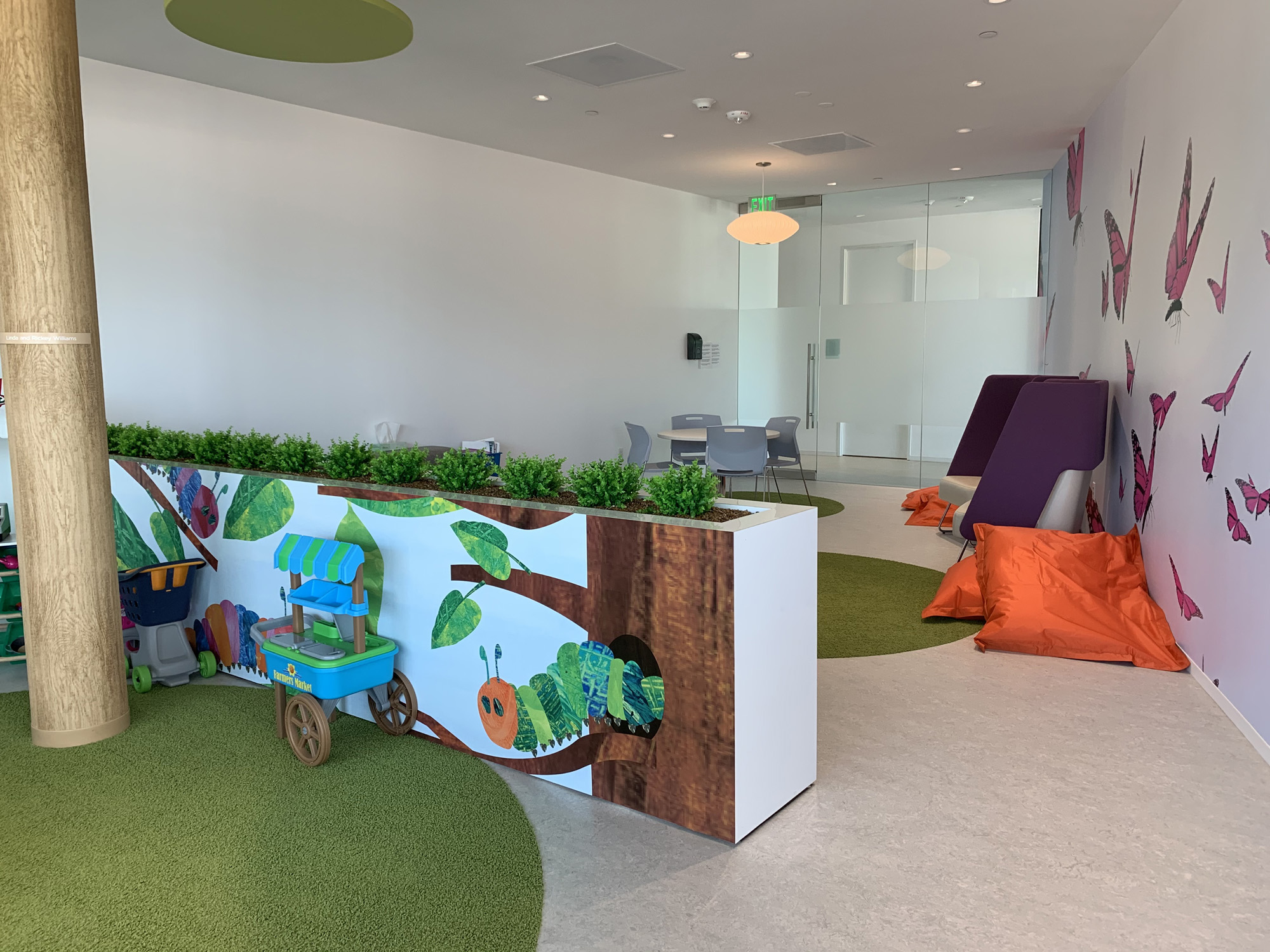 Interacting with parents/caregivers
[Speaker Notes: Do not need to investigate by questioning student, friends or parents
NEVER notify parents of suspicions or report of in home abuse
They may shut the child down
They may cause the child to recant
They may run with the child
They may re-abuse the child for telling
Do not provide information to parents if they contact the school
CPS will deal with parents’ questions, concerns, etc.]
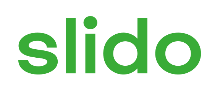 What is your biggest concern when making a CPS report?
ⓘ Start presenting to display the poll results on this slide.
Missed reports
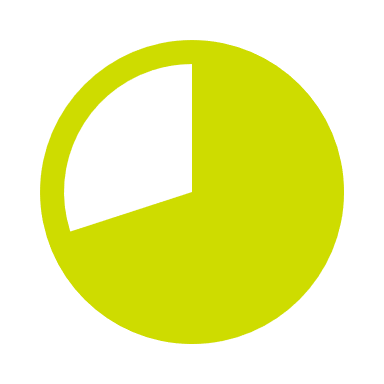 70% of child sex offenders have between one and nine victims 

Sometimes suspected abuse is never reported
[Speaker Notes: Only about a third of child sexual abuse incidents/cases are identified, and even fewer are reported. 

Researchers estimate that 38% of child victims disclose the fact that they have been sexually abused.5,6 Of these, 40% tell a close friend, rather than an adult or authority.7 These “friend-to-friend” disclosures do not always result in reports. This means that the vast majority of child sexual abuse incidents are never reported.]
When should I make a CPS report?
[Speaker Notes: For children with disabilities: 

Making a report 
Be specific and clear about behavioral changes you think are abuse related
Give information about the child’s diagnosis 
Include information about who is caring for the child]
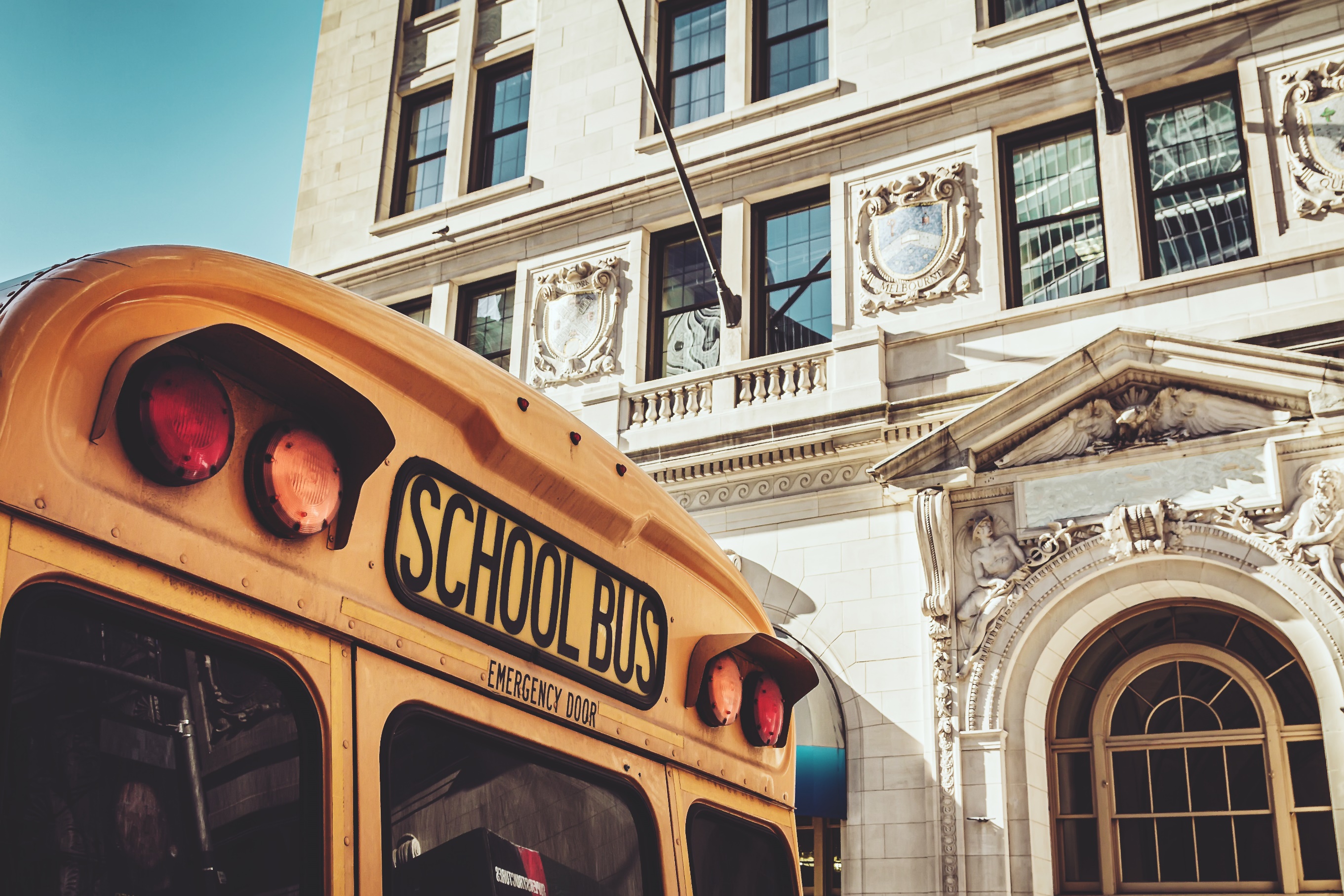 Reporting Law
Professionals must make a CPS report within 48 hours of their discovery or suspicions of abuse


If you have suspicions of abuse, you are responsible for making a report, not another person within your staff.
[Speaker Notes: Legal duty to report
Educators, Counselors, Nurses, Coaches, Administrative staff, Paraprofessionals are all considered professional reporters 
Consequences
Class B Misdemeanor
6 months in jail and fine
Reporting to CPS
Priority 1cases
Priority 2 cases
CPS Hotline  1-800-252-5400]
When making a report
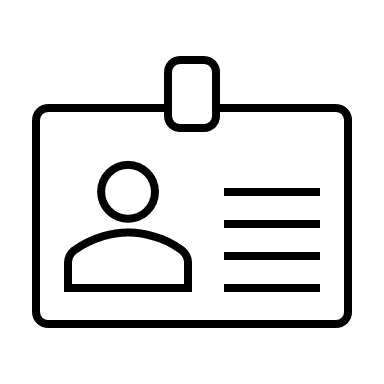 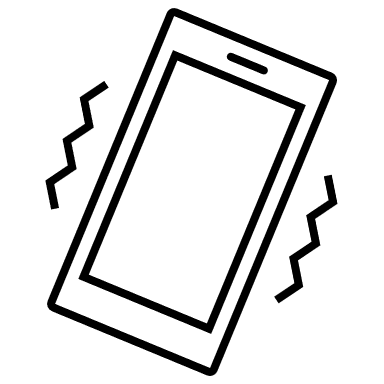 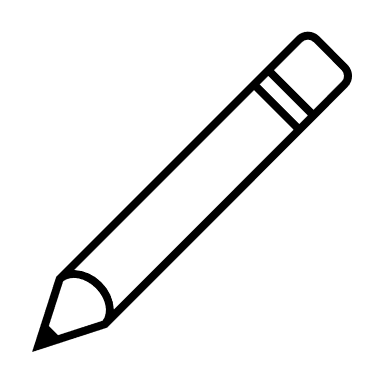 1-800-252-5400
[Speaker Notes: Details needed to report
Child’s name, age, DOB
Type of abuse – what they told you or what you witnessed
Name/relationship of alleged perpetrator
If child is frightened to return home
Good information to have if child offers it but do not question for information
Extent of abuse
Frequency/duration
Non-offending caregiver’s knowledge of abuse
Document conversation with child – outcry witness]
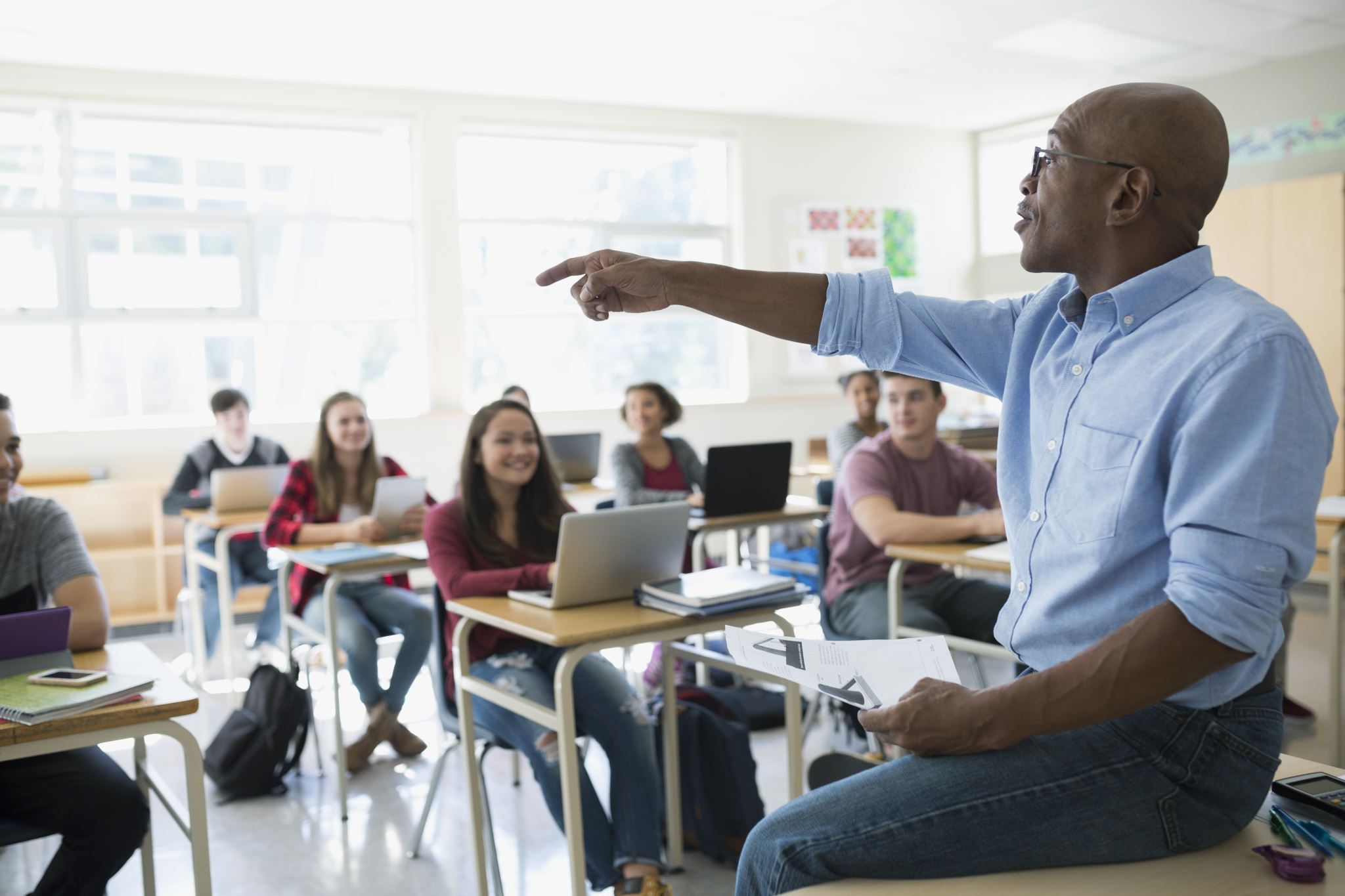 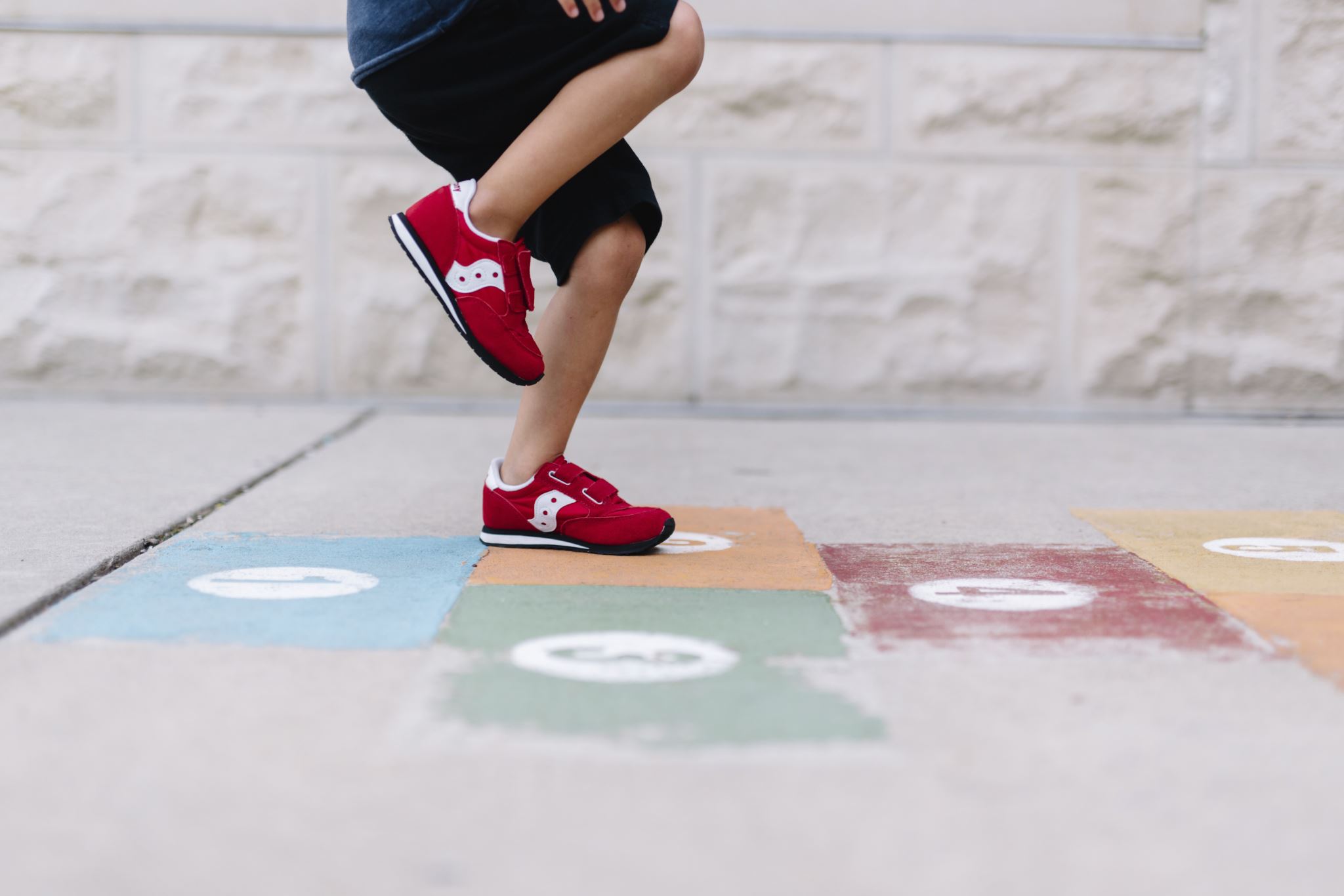 Youth-on- youth 
sexual abuse
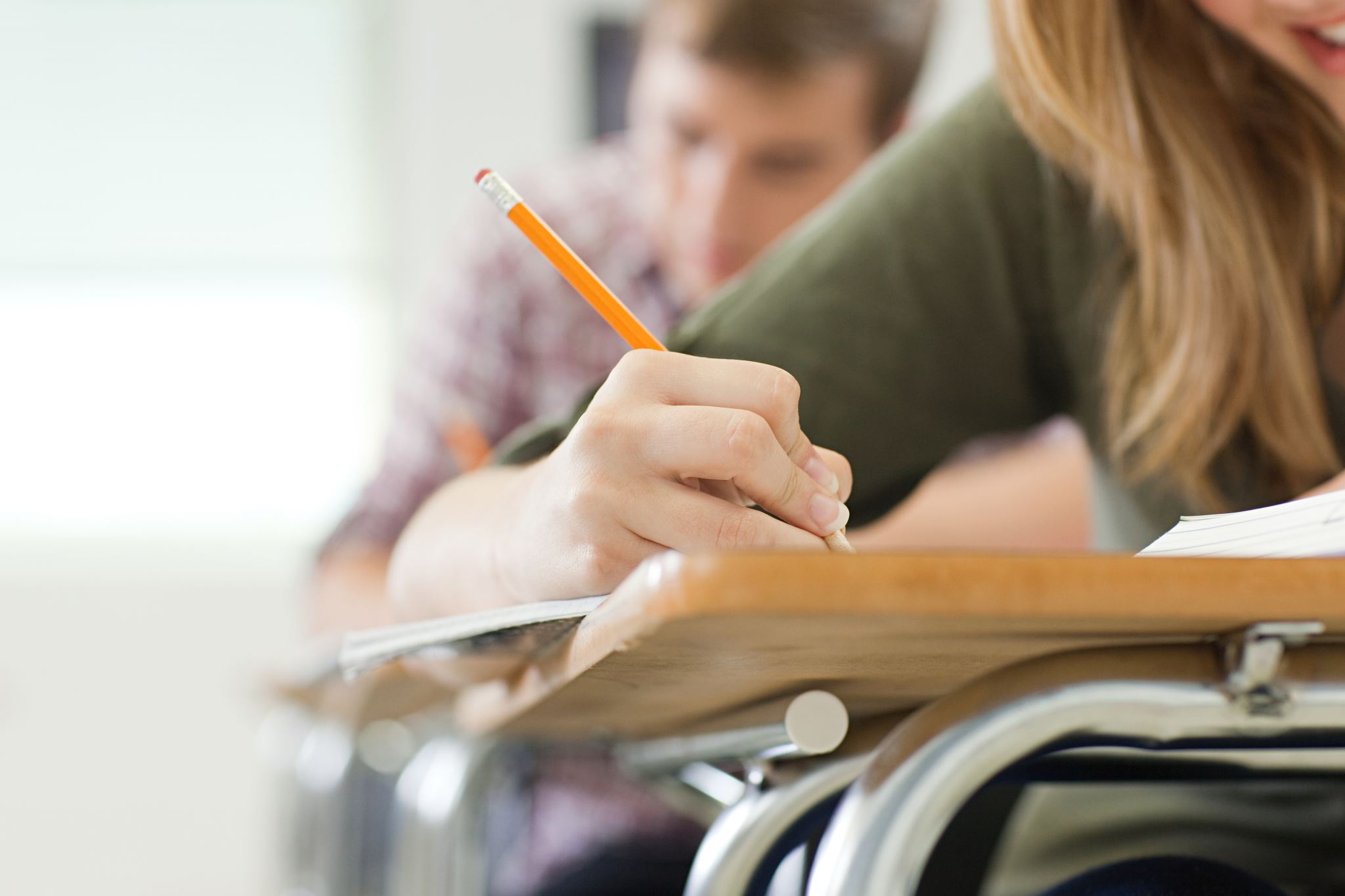 [Speaker Notes: REVIEW WHAT THIS IS 

Signs in Preschool/Elementary Age 

Young children exhibiting sexual acting out behaviors
Actions beyond developmentally appropriate behavior ( preoccupation with genitals, touching other students on their genitals or asking to see private parts repeatedly, forcing another child to engage in sexual behavior) 
Children < 10 can have no legal consequences


Signs of Sexual Abuse in Middle/High School students
Pre-teen/teens exhibiting sexual behavior
Sexual activity among peers on campus
Sexually explicit pictures being shared among students]
Best Practices for youth-on-youth abuse
[Speaker Notes: Children < 10 
Report to CPS ensure safety of both children involved. Please include any additional behavior, academic, or emotional changes in either child. 
Purpose is to determine if children have experienced abuse
Follow school policy regarding notifying family of victim

Pre-teen/teens
Reports should be made to school PD 
Report is made to investigate “consent”
No youth under 17 can give consent to sexual activity. 
Helps identify potential patterns by aggressors 
Identifies vulnerable victims

Follow school policy regarding notifying family of victim]
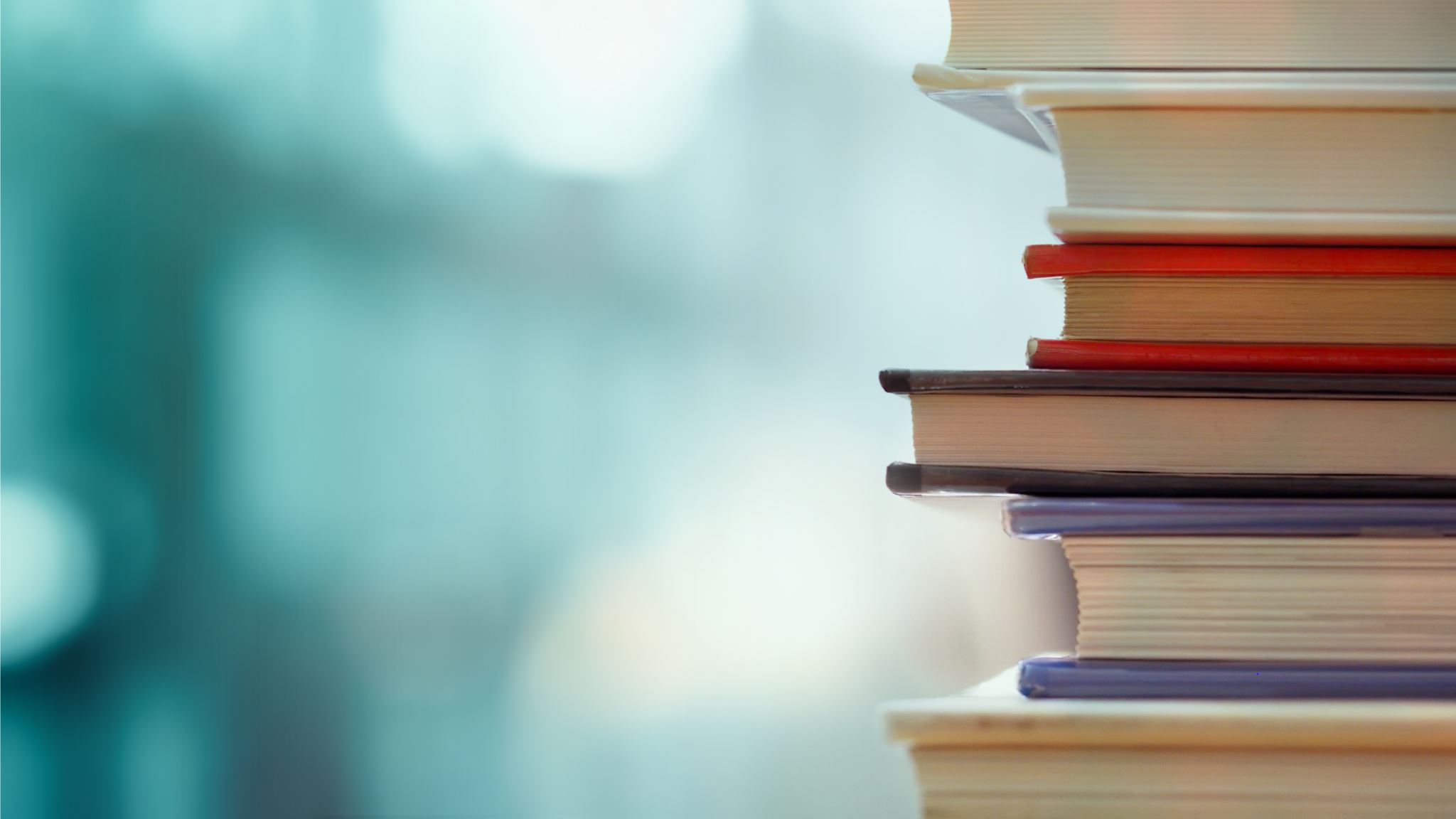 Allegations of
School Personnel
[Speaker Notes: Boundary violations
Pattern of complaints about inappropriate physical contact with students
Students sharing comments about staff
“He’s creepy”
“She likes certain boys”
Teacher spending time behind closed doors with students
Unnecessary one on one time with students
Communication with students outside school platforms
Contact with students outside of school]
Reports regarding school personnel
[Speaker Notes: Follow school policy regarding notification of parents]
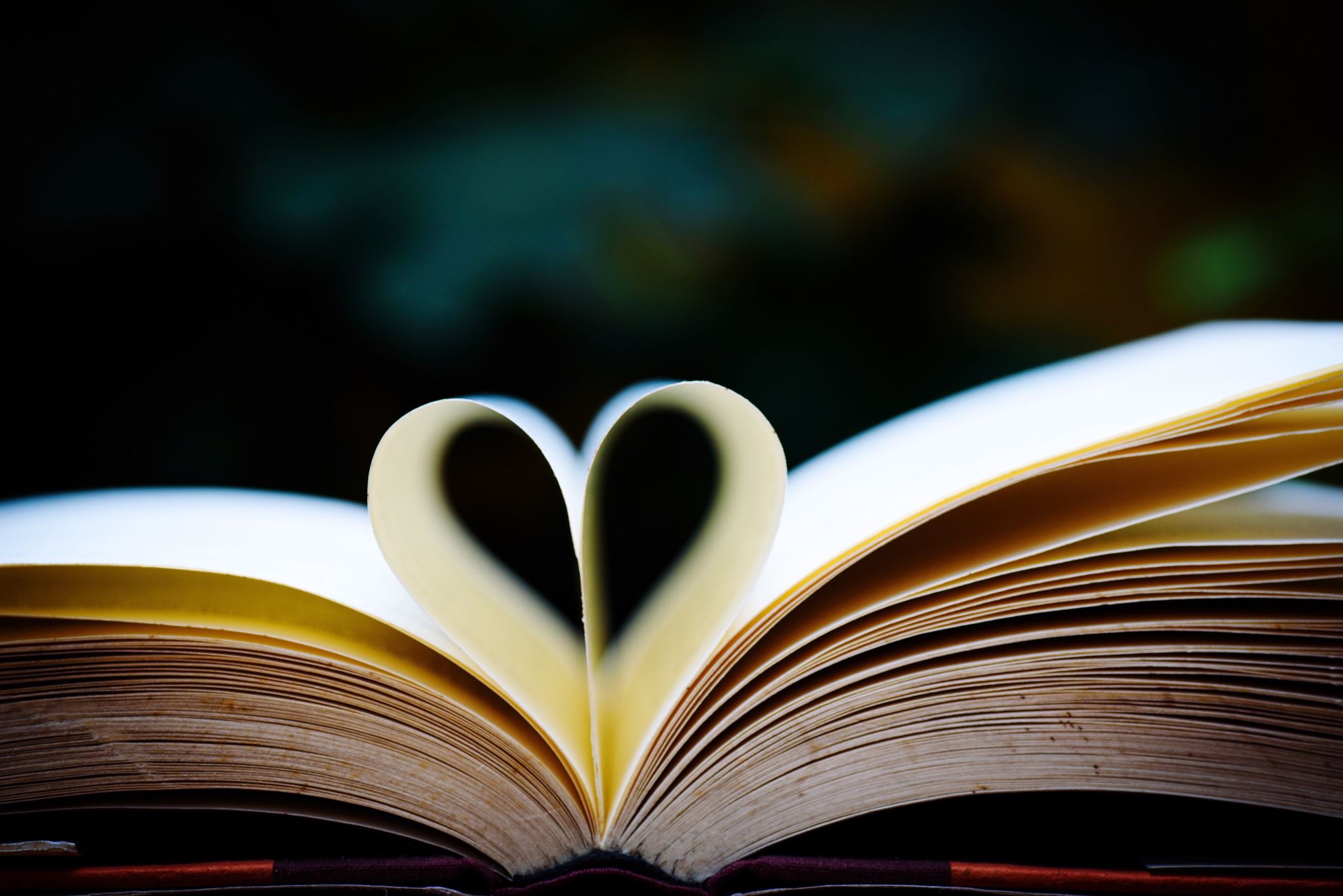 Taking Care of Yourself
[Speaker Notes: Children with special needs require more attention and patience

Notice when you become frustrated and create a plan to ask for help. 
Take frequent breaks if possible. 
Allow another person to help with situations which easily frustrate you. 
Utilize resources provided by your district or insurance. Investing in your own mental health will reduce burnout.]
Other trainings available
Trauma Informed Care
Building Self-Esteem and Compliance in Young Children
Sexual Abuse 101 
Stewards of Children – Darkness to Light
Child Exploitation 
Internet Safety 
Child Safety Matters 
Trust Based Relational Intervention
Contact lcastellanos@cafb.org
Training Certificate and Feedback Survey
Please scan the QR code:
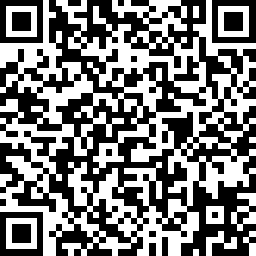 How you can reach us
Child Advocates of Fort Bend
5103 Avenue N
Rosenberg, TX 77471
281-341-9955
Lindsey Castellanos
Community Outreach Coordinator
281.344.5259
lcastellanos@cafb.org
Metoyer Martin, MSW
CASA Program Director
281.344.5122
mellis@cafb.org